Концепция курса «Основы безопасностижизнедеятельности»
2019 год
Основные направления курса ОБЖ:
Профилактика несчастных случаев
Профилактические мероприятия по предупреждению заболеваний
ПДД
Терроризм
Тематические недели
Месячник по  безопасности
Экскурсии в пожарную часть, ГиБДД
Сотрудничество с силовыми структурами
Соревнования и конкурсы
Формы реализации программы
Выходы на природу
Разыгрывание проблемных ситуаций
Тематические прогулки
АГИТБРИГАДА
АГИТБРИГАДА
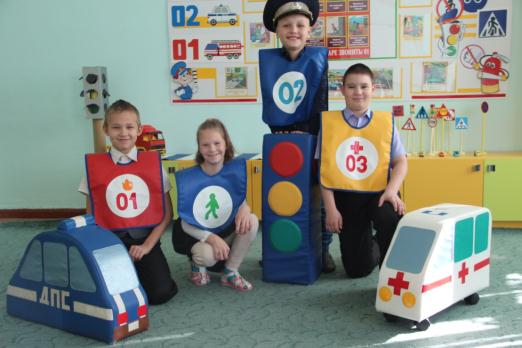 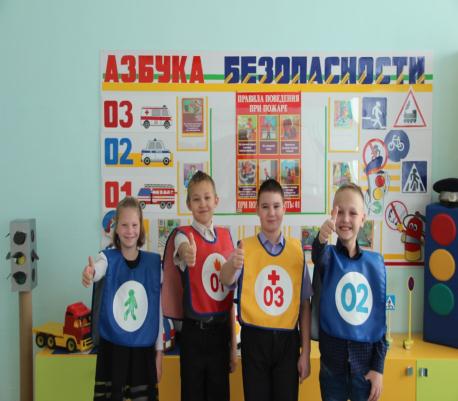 ОБРАЗОВАТЕЛЬНАЯ КОРРЕКЦИОННО – РАЗВИВАЮЩАЯ ЗОНА «Азбука безопасности»
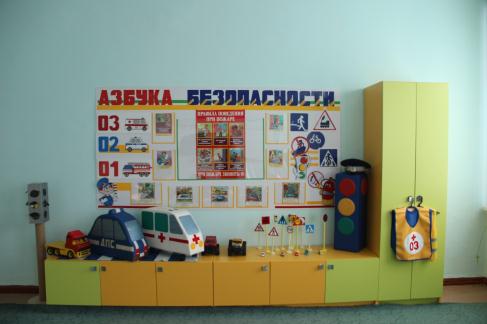 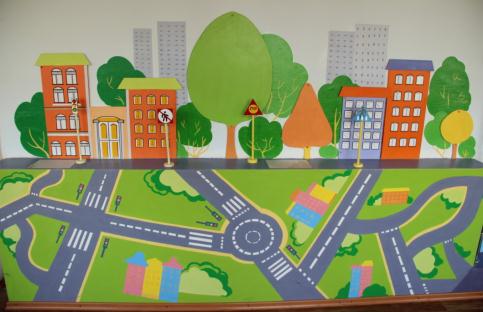 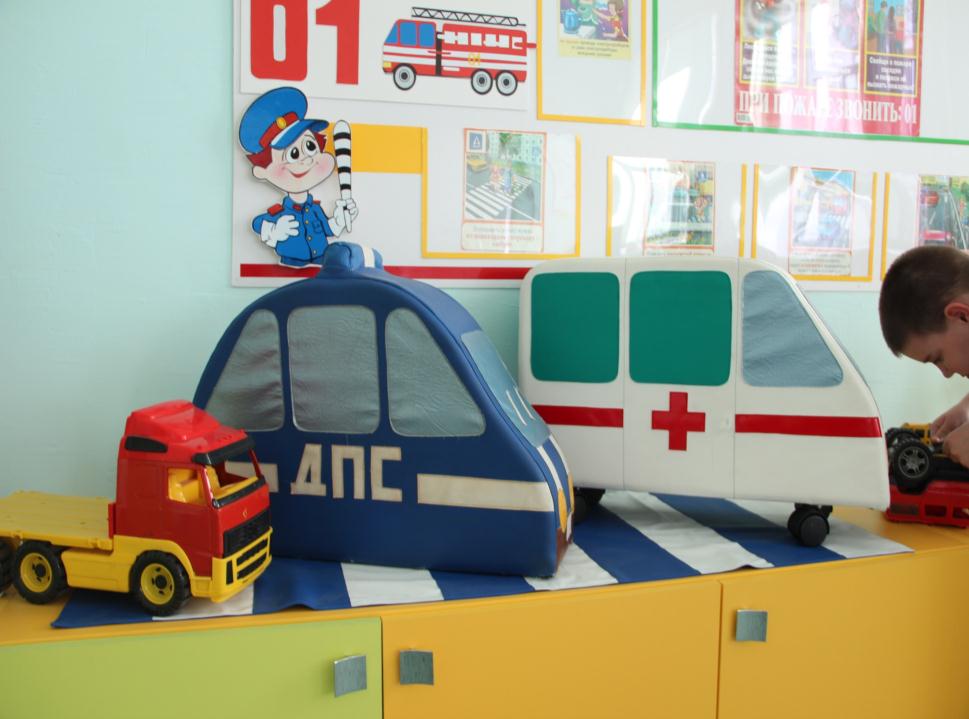 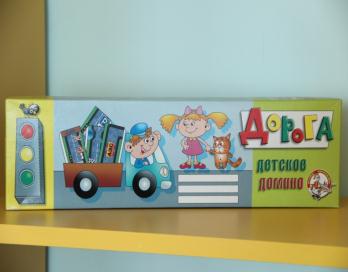 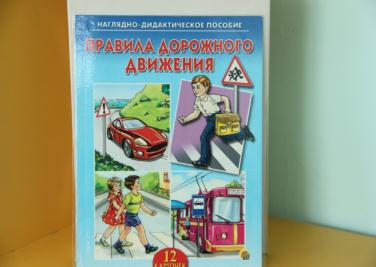 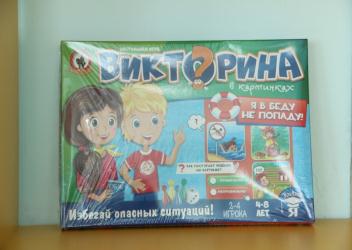 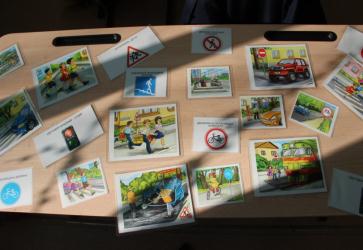 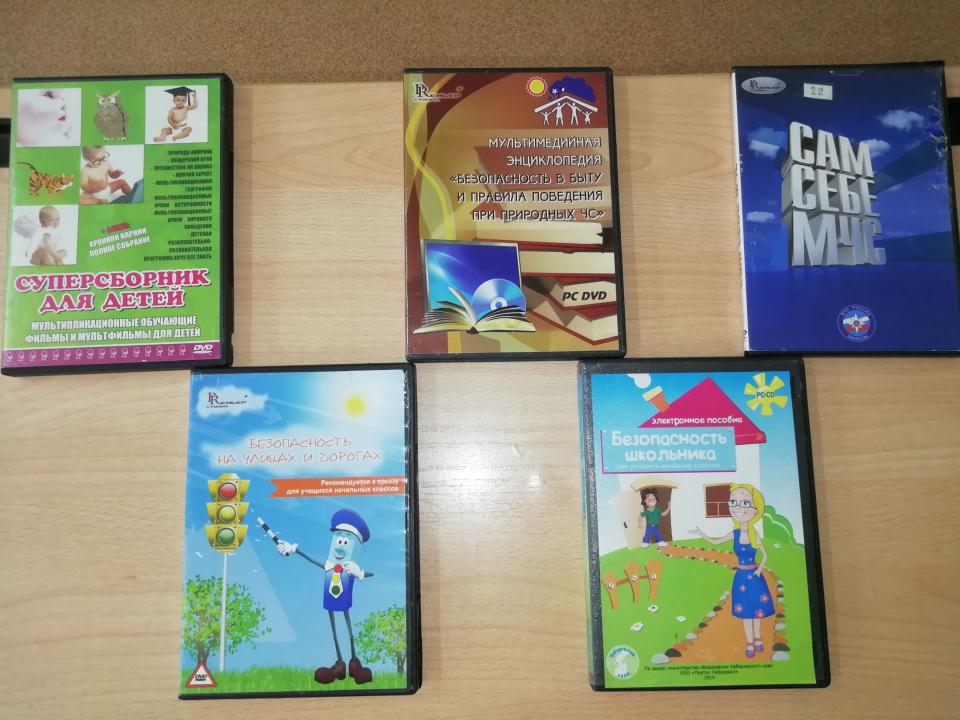 Приобрести интерактивные тренажёрные системы, манекены для обучения реанимационным действиям.
Усовершенствовать коррекционно – развивающую зону: обновить инвентарь и приобрести новые модули
Совместно с обучающимися создать информационные буклеты «Действия в чрезвычайных ситуациях».